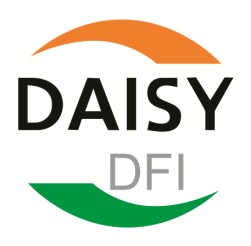 ORIENTATION PROGRAM ON PRODUCTION OF ACCESSIBLE DIGITAL BOOKS IN DAISY FORMAT
Satyajeet Singh
CAN EVERYONE READ THE STANDARD PRINT?(Books, magazines, newspapers, etc)
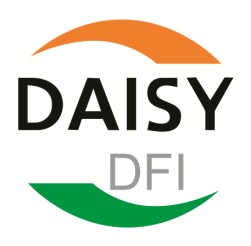 CAN EVERYONE READ THE STANDARD PRINT? NO
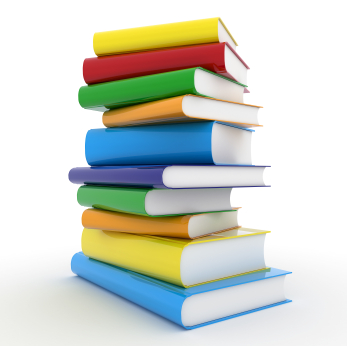 People with print impairments cannot read the standard print because of:

Visual Impairment (blindness or low vision)
Cognitive disabilities such as dyslexia, autism, slow learners, ADHD, etc
Physical disabilities that limit one’s ability to hold a printed book
Old Age
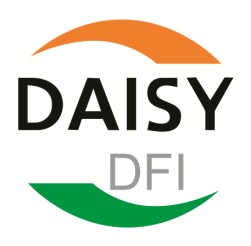 The Alternatives to Print are:
Braille Books
Large print book
Audio Cassettes
MP3 format audio CDs
Accessible electronic books (e-books)
HTML-based books
DAISY Talking Books
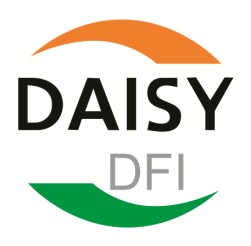 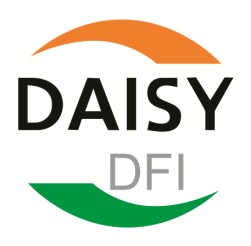 Less than 5% books are available in accessible formats it is a “BOOK FAMINE” for people with print disabilities.
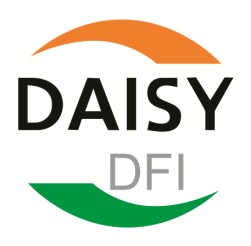 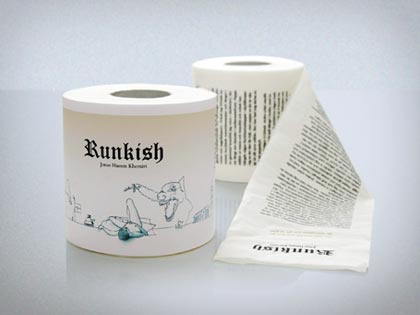 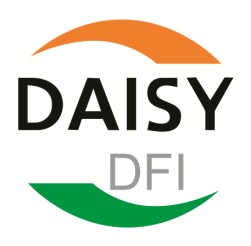 The reading experience of people with disabilities has been that of “books printed on toilet paper”
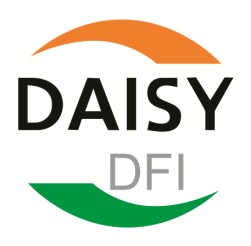 Concepts of Accessible Content
Structure: sequential and hierarchical structure of the publication

Navigation:  Global and Local

Rich Reading Experience
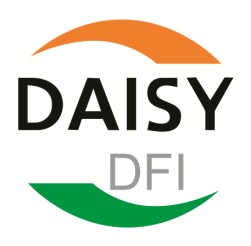 [Speaker Notes: Global navigation is movement to a specific point or portion of a book (for example, a chapter, part or page, or the index).
Local navigation is movement within a single text element (such as a list or table) or within a narrow range of text elements (such as a group of words, sentences or paragraphs). It is analogous to skimming a printed book.]
Why DAISY?
DAISY IS THE BEST WAY TO READ & PUBLISH 

Accessible for individuals unable to read standard print
Navigable, providing direct access to specific points such as pages and enabling readers to move from heading to heading, page to page, paragraph to paragraph, phrase to phrase and/or word to word.
A DAISY book reflects, as closely as possible, the original print publication
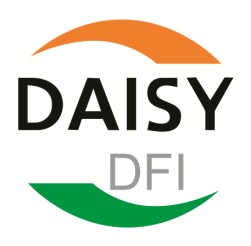 Accessibility Features
Jumping to any page of the book 

Jumping to next or previous chapter or sub-section 

Moving to next or previous sentence 

Moving to next or previous phrase or even character
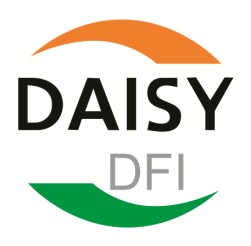 Accessibility Features
Advanced Functionality

‘Go to page’

Bookmarking 

Speed up/slow down without distortion 

An all-inclusive format.
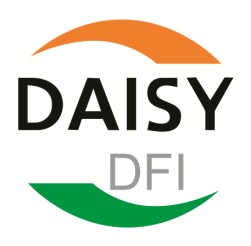 DAISY for All
DAISY is for all ages, languages and for all purposes: 

Pre-school
Elementary and secondary school
Post-secondary
Career, start to finish
Retirement
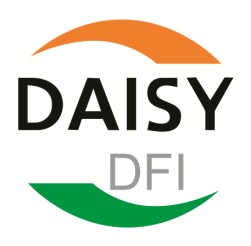 EFFECTIVE EDUCATION
Combined text and audio can increase learning effectiveness by nearly 50%
	
	United Nations recommends DAISY for Information and Communications Technology (ICT) serving persons with disabilities.
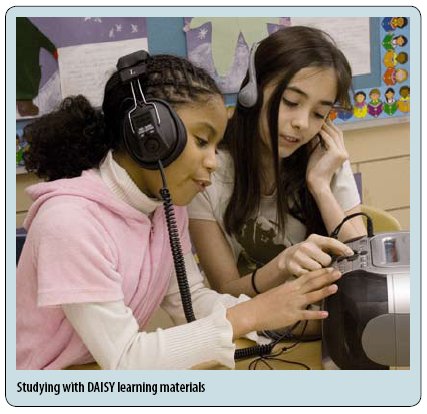 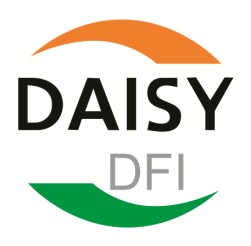 The DAISY Forum of India
DAISY Forum of India is a forum of Not for Profit organizations from India started in 2007.

	These organizations are involved in production and distribution of books and reading materials in accessible formats for persons who cannot read normal print.
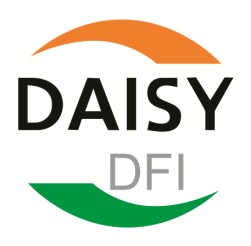 Types of DAISY books
Full audio with Navigation
Text and no audio

Full audio and full text
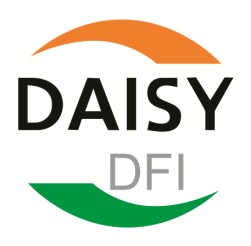 DAISY Book Players
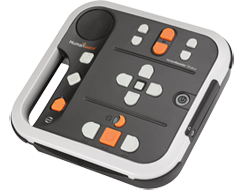 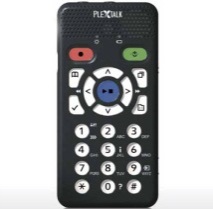 Hardware Options

Examples
PlexTalk Portable Recorder
Victor Stream 
Victor Stratus 
Milestone 
Holisen Text Player
Can also be played track-wise on normal CD/mp3 players for those who do not have Daisy players.
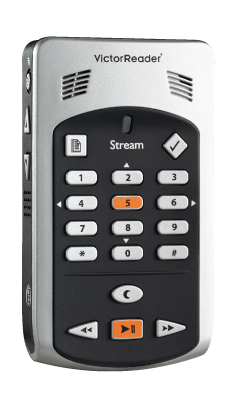 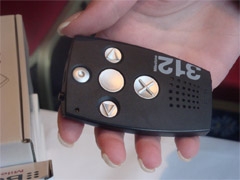 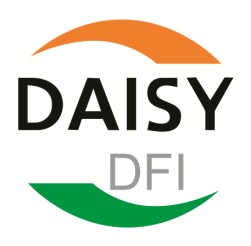 DAISY Book Players
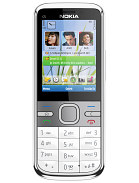 Mobile Options

For Symbian Nokia phones
Nuance DAISY2Go
For Android
DAISY / EPUB Reader
Darwin DAISY Reader App
Go Read
For iPhone, iPod touch and iPad
Daisylezer App
DaisyWorm App
Learning Ally Audiobook Player App
Read2Go App
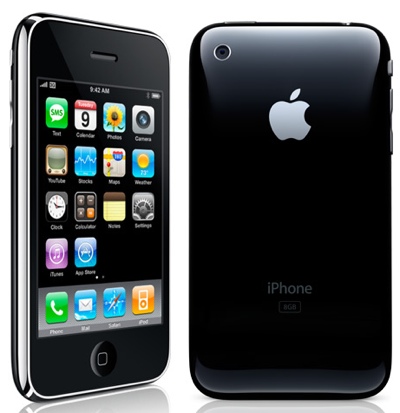 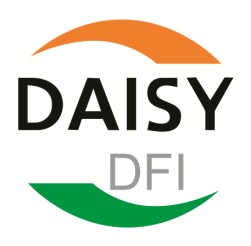 DAISY Book Players
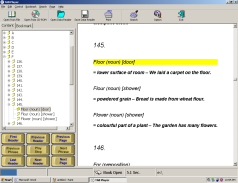 Software Options

AMIS
Dolphin Ease Reader 
eClipse Reader 
TAB Player
FS Reader
Read Hear
Many more…
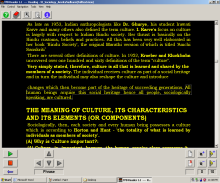 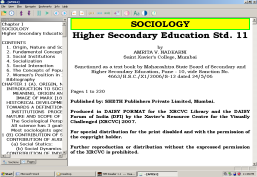 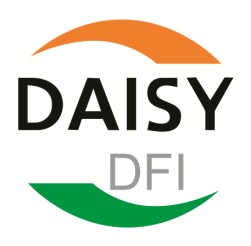 Production Tools
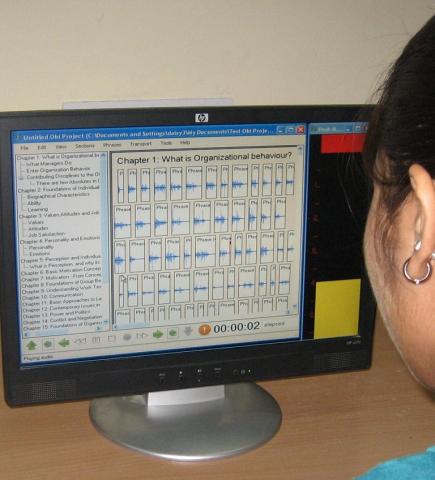 My Studio PC
Obi
Microsoft Save as DAISY
Tobi
Dolphin Publisher
Many more…
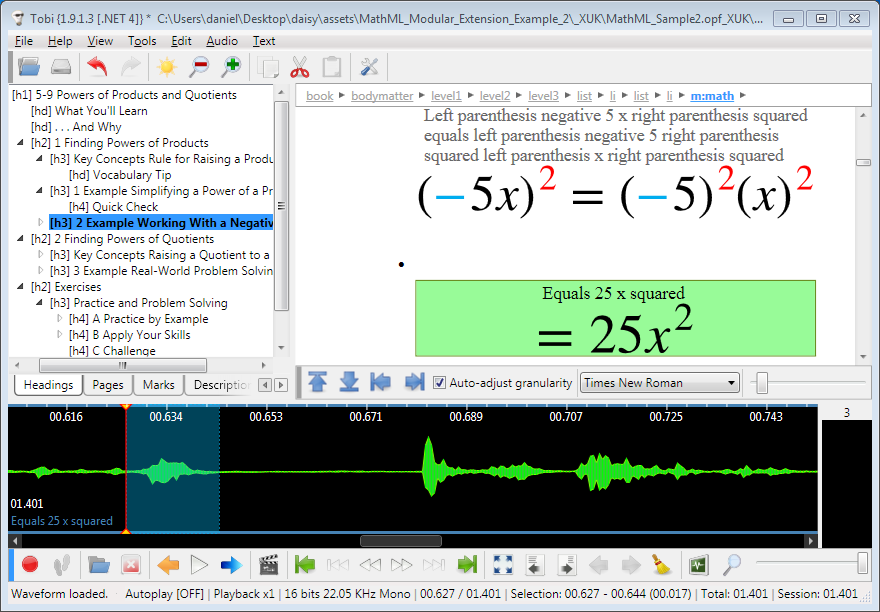 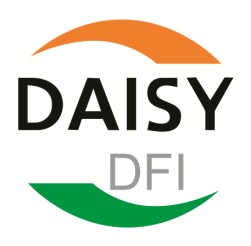 THANK YOU